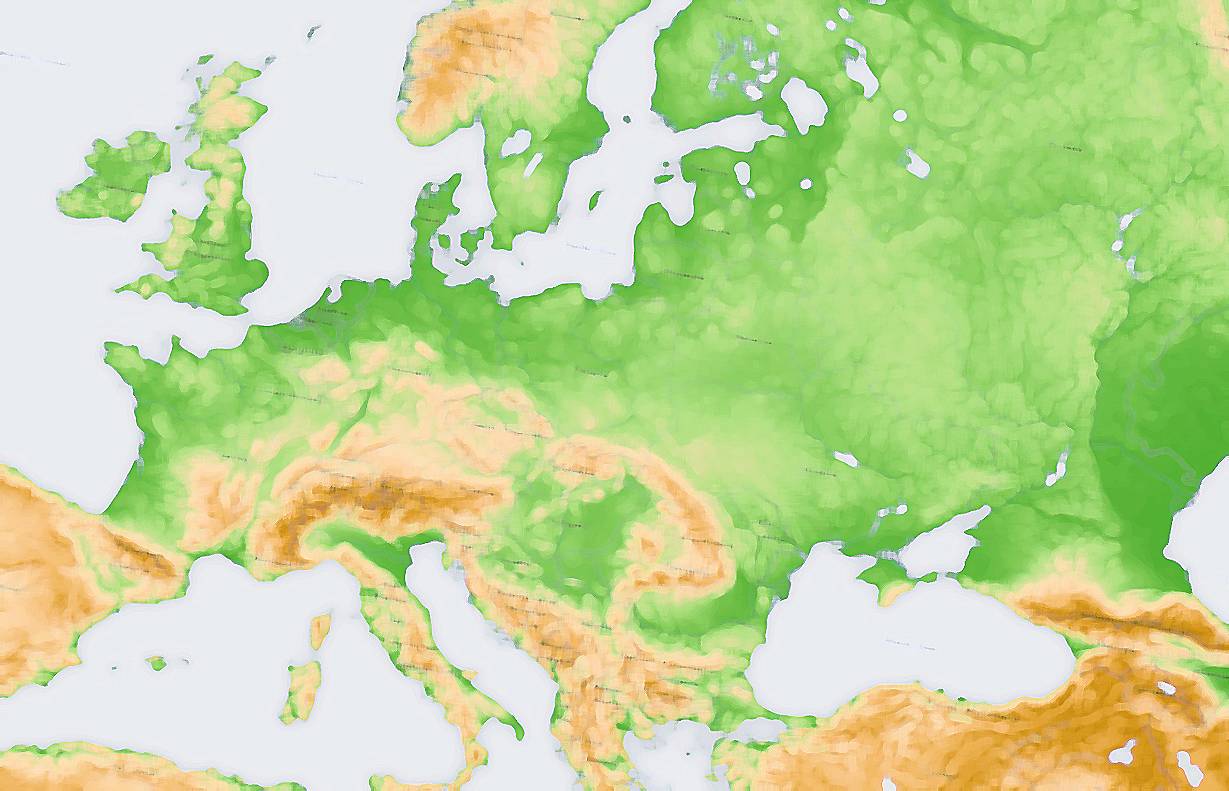 Maynooth Centre for European and Eurasian StudiesSeminar Series 2014-2015
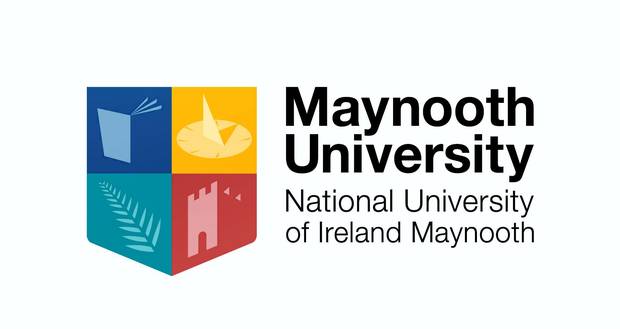 25th November, Tuesday, 4pm-6pm
Dr Timofey Agarin
(Queen’s University Belfast)
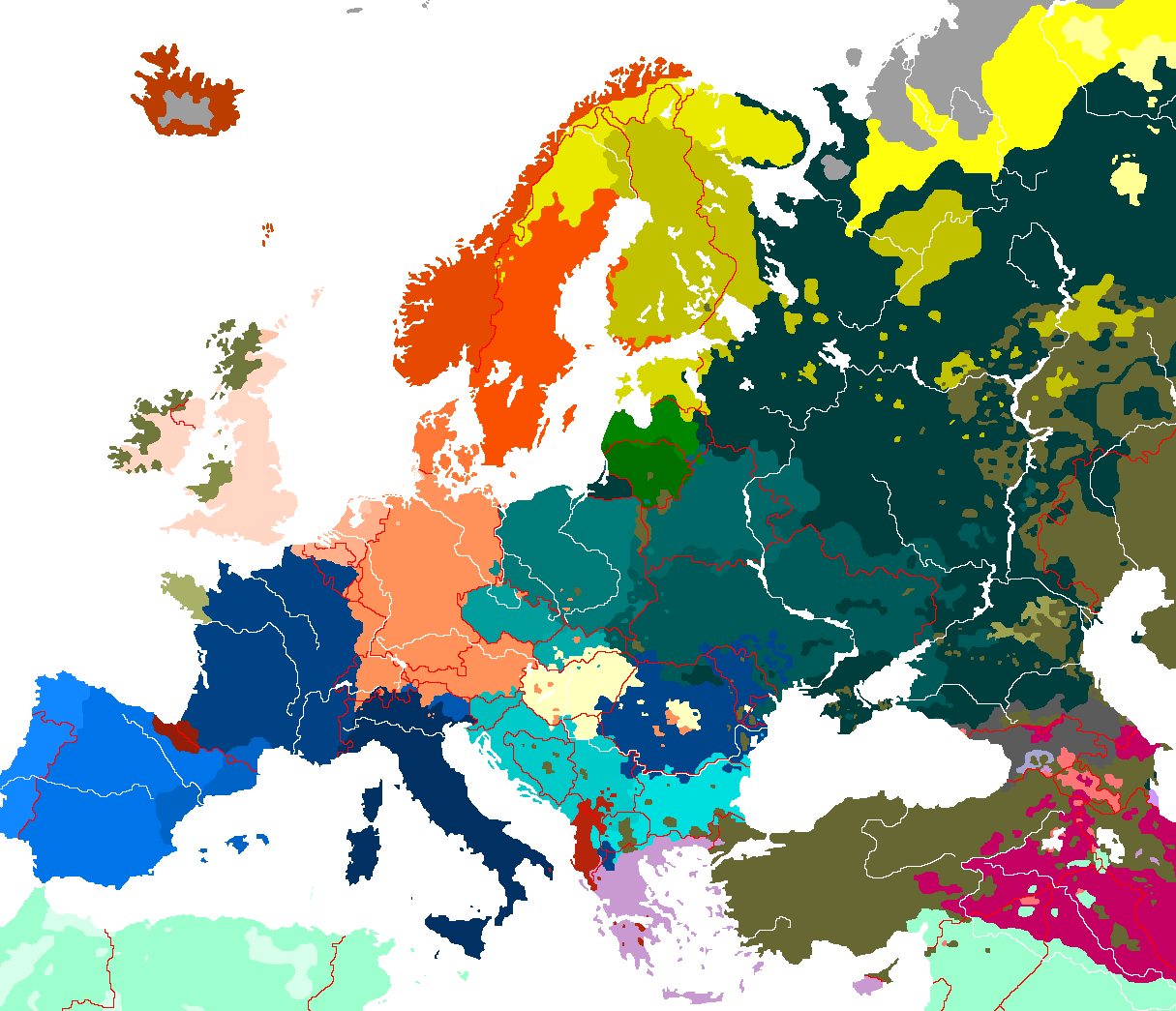 Why democratisation is not a panacea: 
National and ethnic conflict after communism
Seminar Room (First Floor), Iontas Building, 
Maynooth University
All Welcome